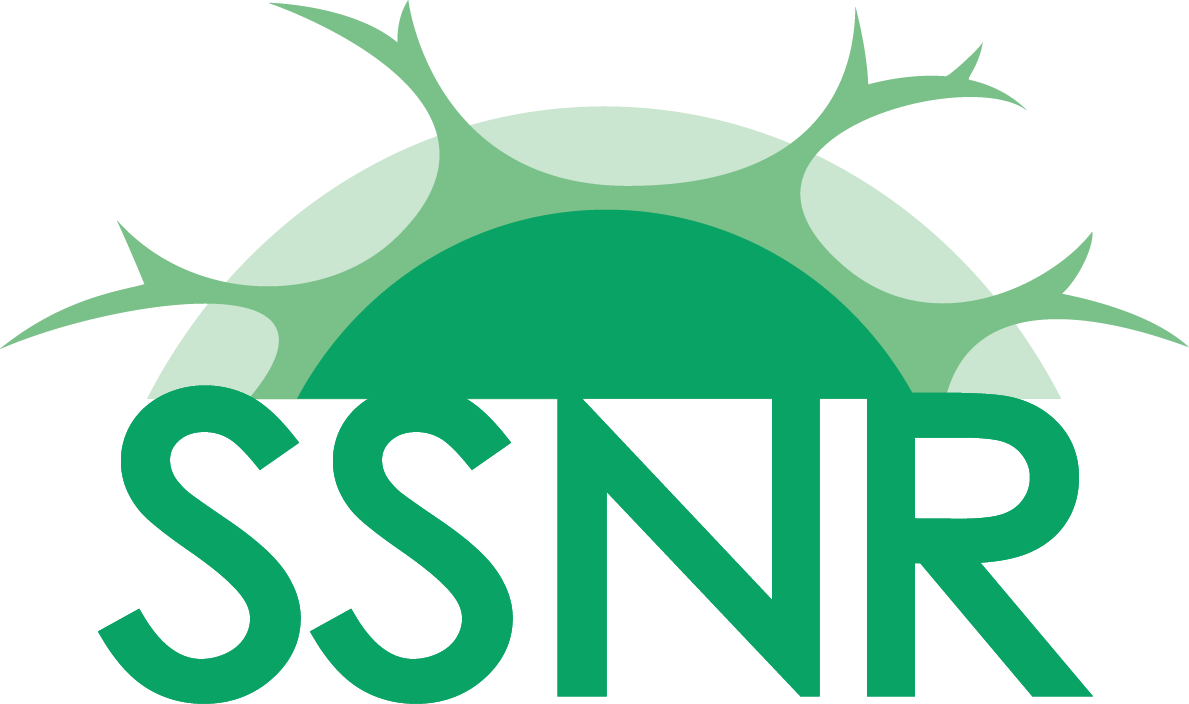 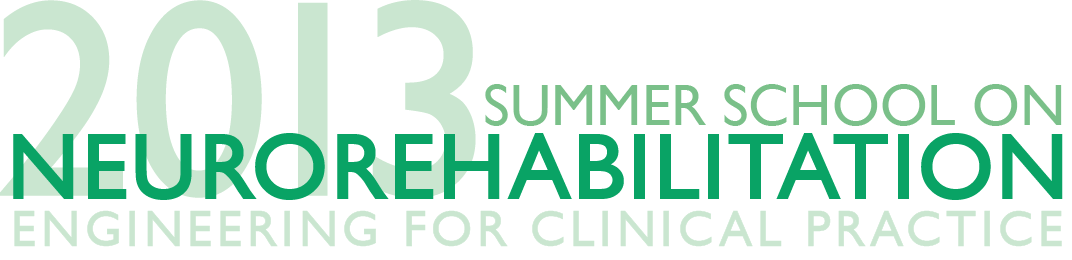 Poster Title
Author names, Affiliations..
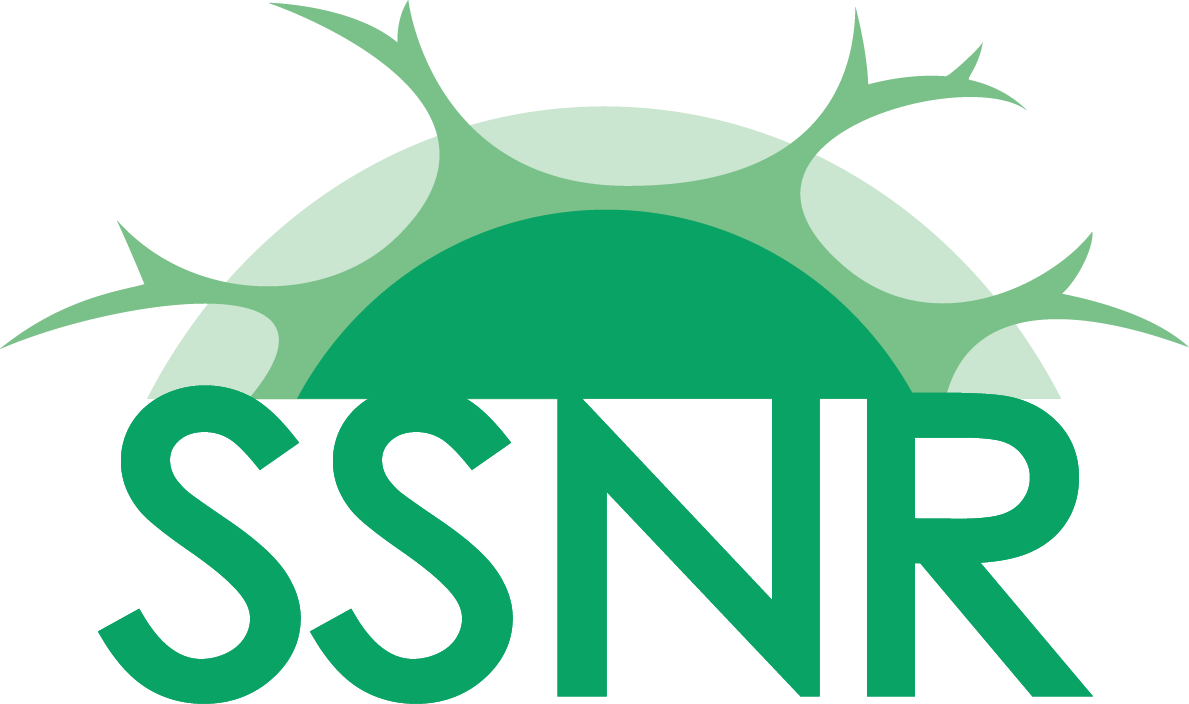 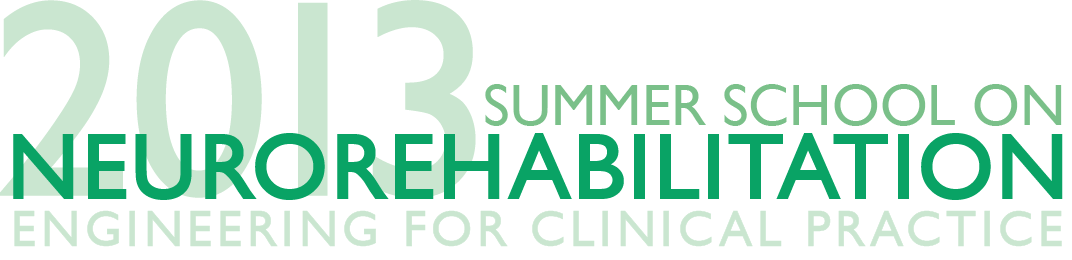 Put your teaser here:
You have 60 seconds to spark attention
Use multiple slides if you need to
Please send the slides to info@ssnr2013.org by September 6th

Thank you!